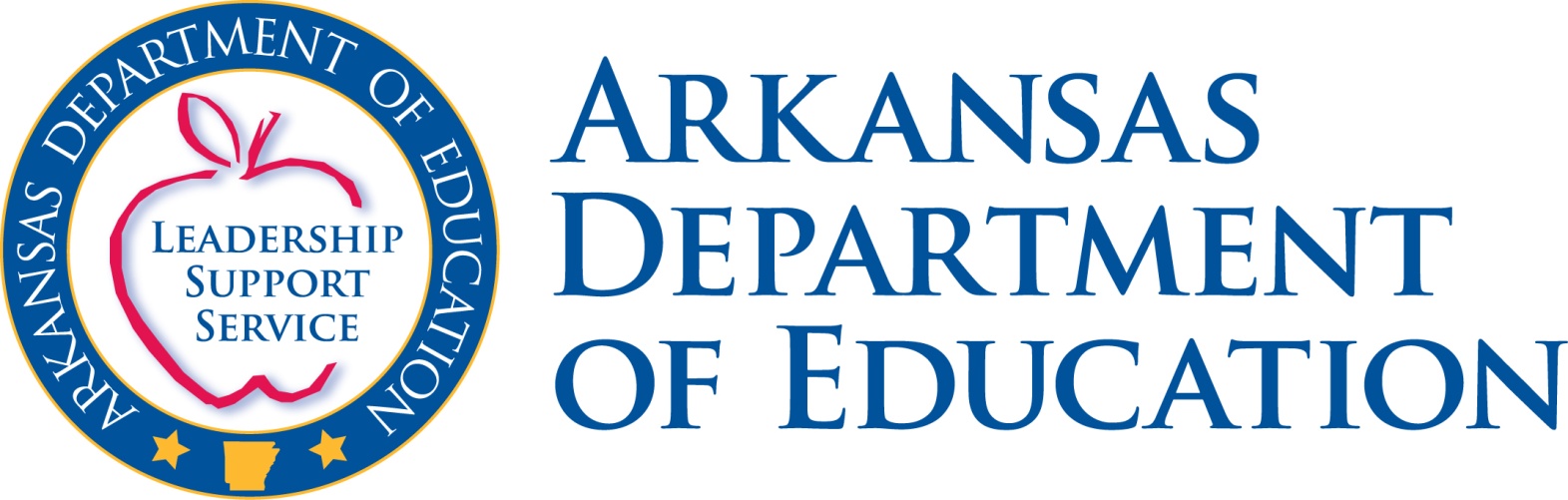 Federal Programs Unit
Division of Learning Services

	Jayne Green and Kyron Jones
SIG Eligible Schools
Consistently lowest 5% performing schools in the state
Tier I
Tier II
Must complete a Scholastic Audit
Attend technical assistance PD provided by the ADE
SIG Recipients
Cohort 1 - 2010
Cohort 2 - 2011
J.A. Fair High
Hall High
Cloverdale Middle
Rose City Middle
Osceola Middle
Osceola High
Trusty Elementary
Jacksonville High
Pine Bluff Dollarway High
Central High (Helena)
Marvell High
Demographics
8 urban schools
3 rural remote
88% of the students served by SIG grant funds are eligible for free or reduced lunch
African-American – 77%
Caucasian – 11%
Hispanic – 9%
Other – 3%
Tools
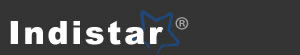 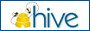 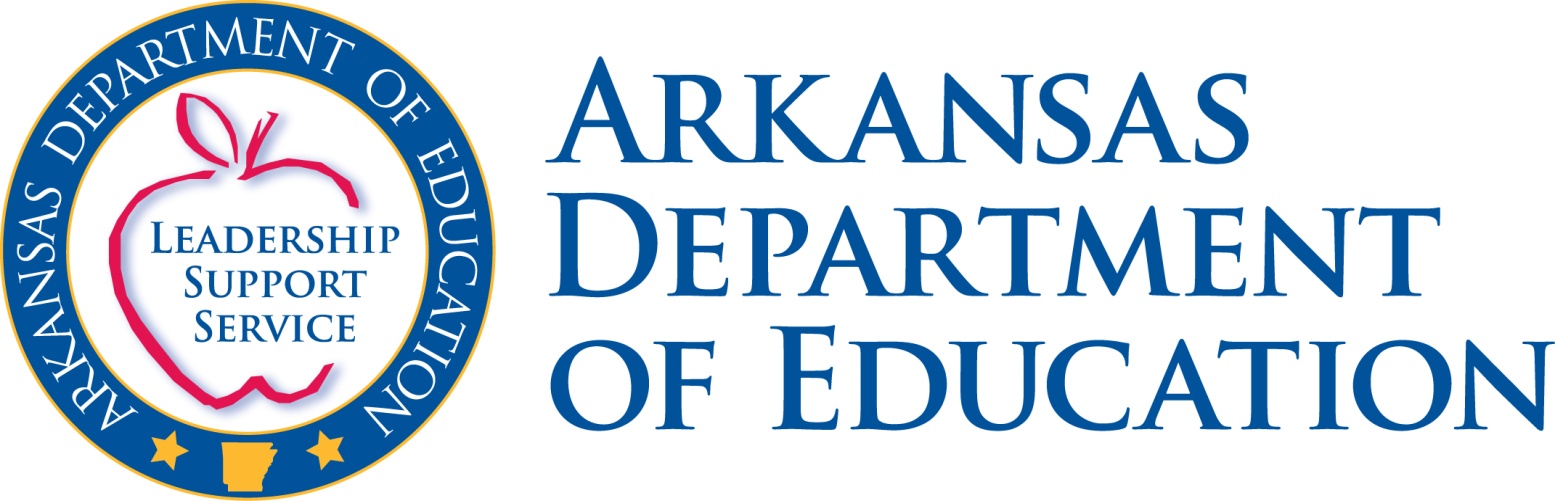 Lessons Learned
Cohort 1
Cohort 2
Allocated 2.5 positions
Late receiving funds
Personnel not hired
Amendment process
Allocated 3.5 positions
Funds available June
SIG Site Directors
Urgency
SIG Site Director
Coordinating and provide technical assistance to two (2) assigned SIG schools
Direct supervision of all aspects of SIG grant to include evaluation, staffing, and compliance of budget
Developing evaluation reports from information received from the SIG schools for progress reports to the USDOE, ADE, and local board of education
Review and follow-up on reports submitted by staff to ensure SIG compliance
On-site four (4) days a week with 5th day in ADE office
Monitoring
One site visit during each quarter of the school year
Protocol based on the goals and objectives developed by each school
Monitoring team led by SIG Administrator and other ADE federal program personnel
Meet with school principal and leadership team
Review assurances (leading indicators)
Gather data and documents pertaining to progress in meeting the goals and indicators of the grant
Renewal Process
Implementation of all elements of the selected model
Effectiveness of instruction
Feedback from students, teachers, parents and school leadership (Evaluation piece)
Progress toward working with external provider
Progress toward leading indicators
Grant Removal
Detailed weekly reports
Quarterly monitoring visits
Commissioner meet with Superintendent
Commissioner meet with local school board
Decision made by commissioner
Contact
Dr. Laura Bednar (laura.bednar@arkansas.gov)
Asst. Commissioner Division of Learning Services
501-683-4800

Bobby Lester (bobby.lester@arkansas.gov)
Director of Federal Programs
501-682-4379

Jayne Green (jayne.green@arkansas.gov)
SIG Administrator
501-682-2395

Kyron Jones (kyron.jones@arkansas)
SIG Site Director
501-683-3442